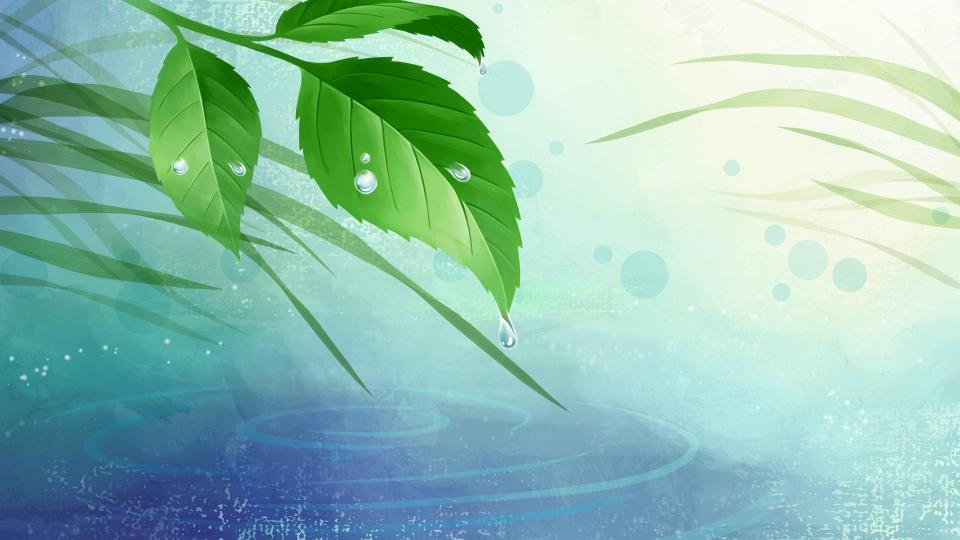 Науково-дослідницька 
робота
«Оцінка рівня забруднення 
річки Сумка 
методом біоіндикації»
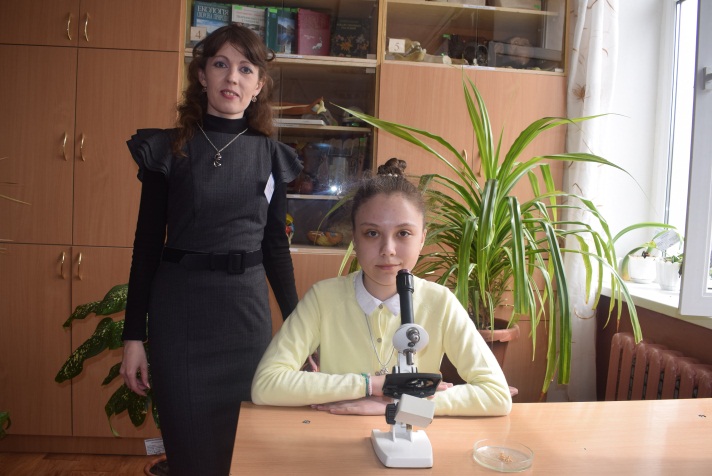 Виконала учениця 7д класу
КУ Сумська СШ І-ІІІ ступенів №10
Самойленко Анастасія
Керівник: учитель біології КУ Сумська СШ І-ІІІ ступенів №10
Михайлова Наталія Олександрівна
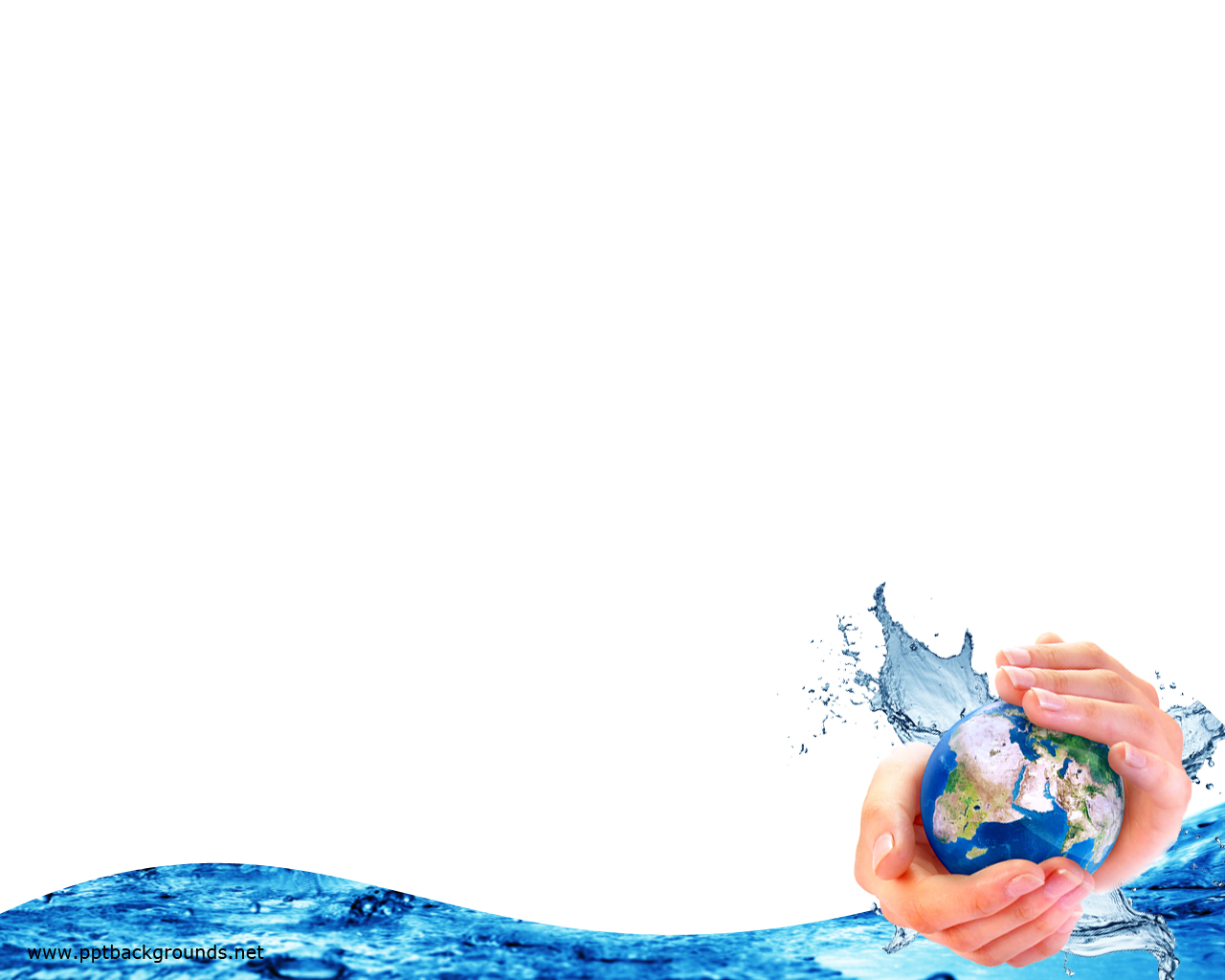 Мета дослідження: оцінити екологічний стан, ступінь забруднення р. Сумка в межах міста Суми з використанням водних організмів як біоіндикаторів, визначивши біотичний індекс Майєра.
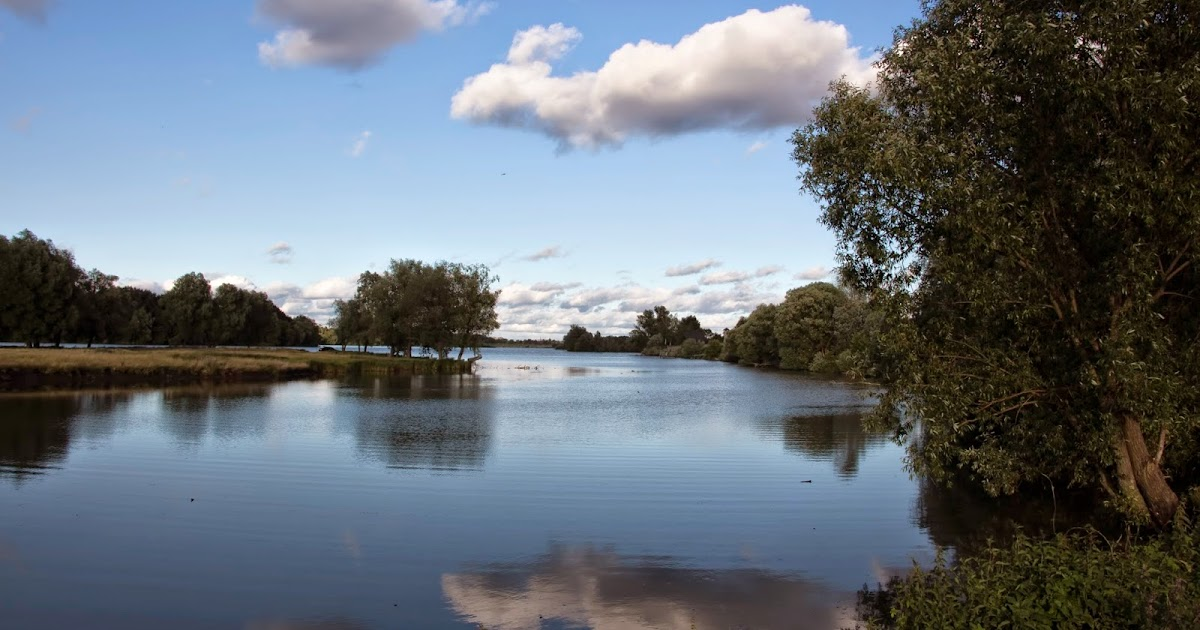 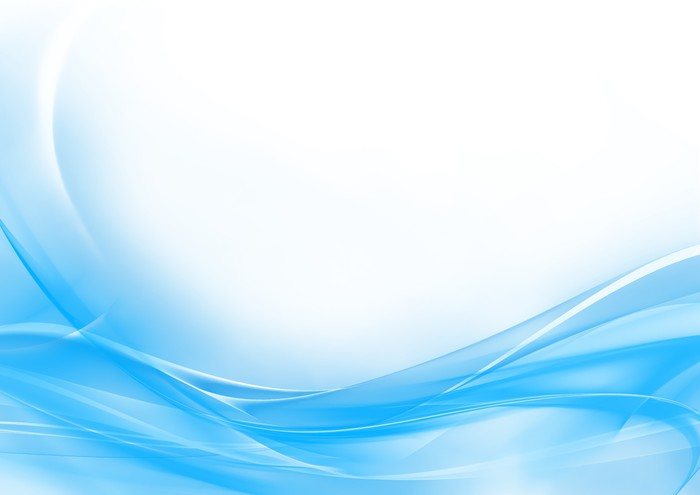 Завдання:
опрацювати літературу по біоіндикації,
 ознайомитися з методами та обрати групи організмів для біомоніторинга; 
зібрати матеріал у кількох точках водойми, що відрізняються віддаленістю від основного русла, характером заростання, наявністю течії; 
визначити видовий склад тварин; 
провести статистичну обробку отриманих результатів; 
визначити індекс Майєра та зробити попередню оцінку якості води р. Сумка,
 організувати екологічний моніторинг її стану, спрогнозувати перспективи, 
розробити комплекс заходів із покращення екологічної ситуації водойми.
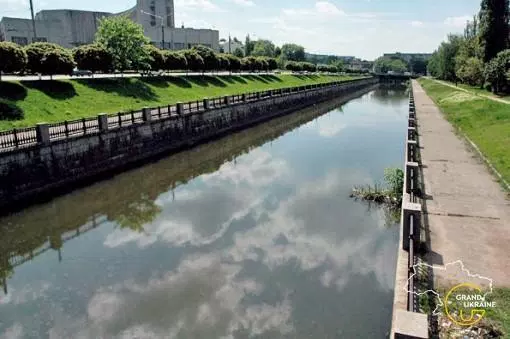 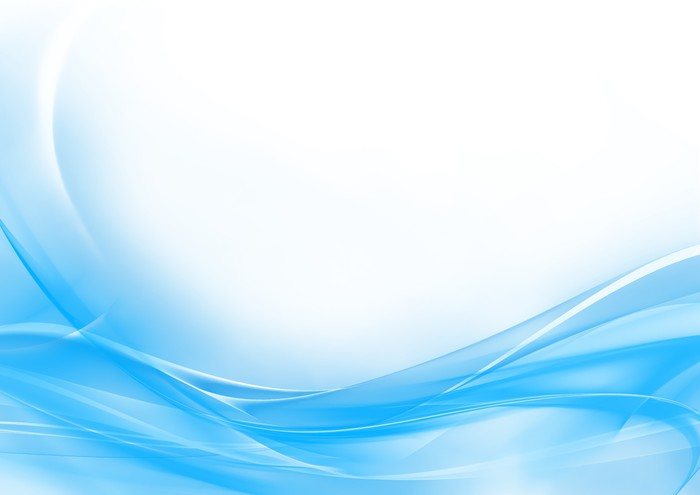 Методи дослідження: пошуково-дослідницький, експериментальний, 
емпіричний (обробка статистичних даних, порівняння).
Об’єкт дослідження: річка Сумка та її басейн. 
Предмет дослідження: зоопланктон та зообентос річки Сумка та її басейну.
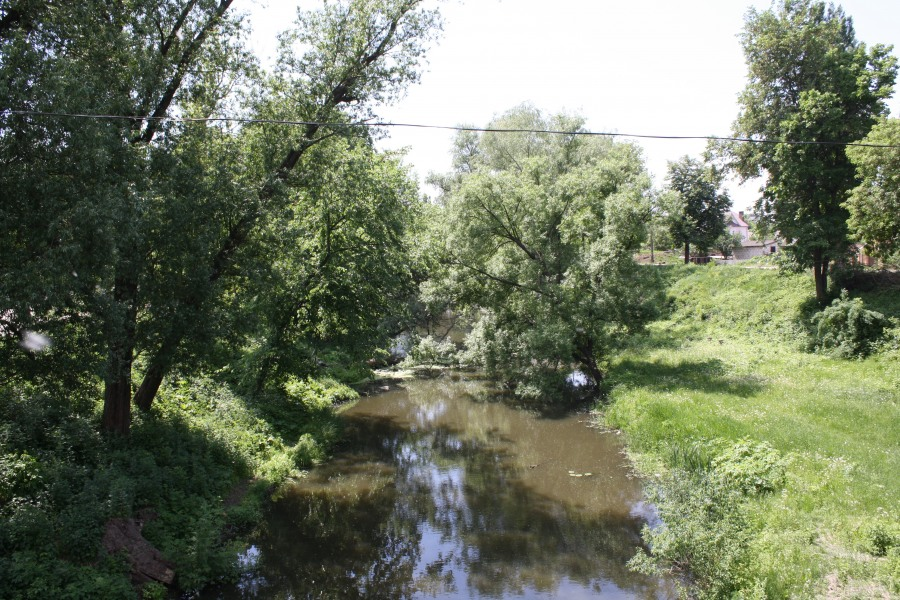 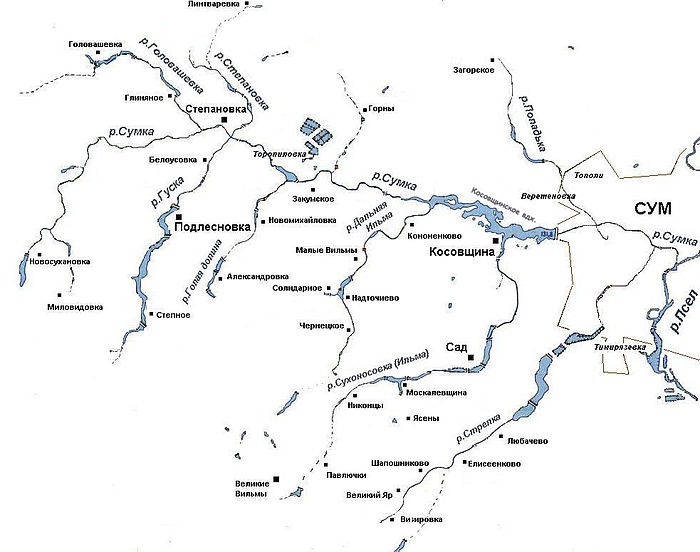 и
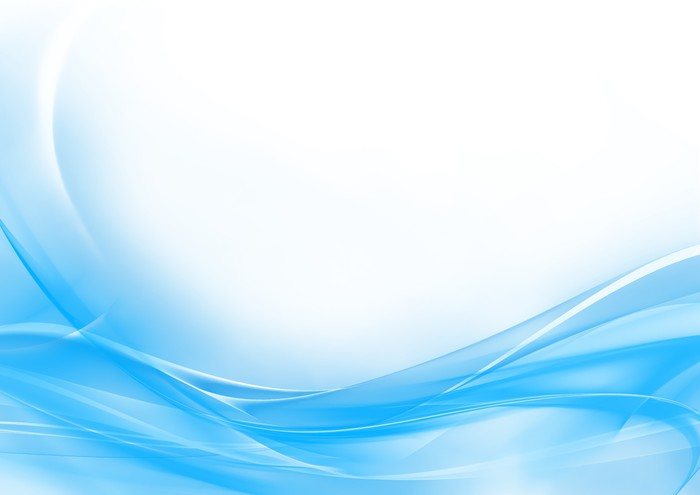 Характеристика водойми, річки Сумка
Річка Сумка – права притока І порядку річки Псел та притокою другого порядку річки Дніпро – за класифікацією, прийнятою у Водному кодексі України, належить до малих річок. 
Площа її басейну – 385 км2, довжина, згідно з Паспортом, становить 29 км, згідно з Екологічним паспортом Сумської області – 38 км. Максимальна ширина – 36,6 км, середня ширина – 18,3 км. Глибина природнього русла незначна 1-1,5 м.
Річка бере свій початок поблизу сіл Новосуханівка і Миловидівка, а впадає у річку Псел у центральній частині обласного центру.
Між с. Новосуханівка і м. Суми русло Сумки перетинає два ставки і Косівщинське водосховище. 
Прозорість та колір: слабо мутна, мутна, практично без запаху й присмаку.
Найбільша швидкість зафіксована 110 см/сек, найменша – 6 см/сек.
Характер дна – замуленість. Вкрите шаром мулу місцями потужністю до 1 м.
Для долини річки Сумка характерна класична асиметрія: правий берег крутий, лівий пологий терасований.
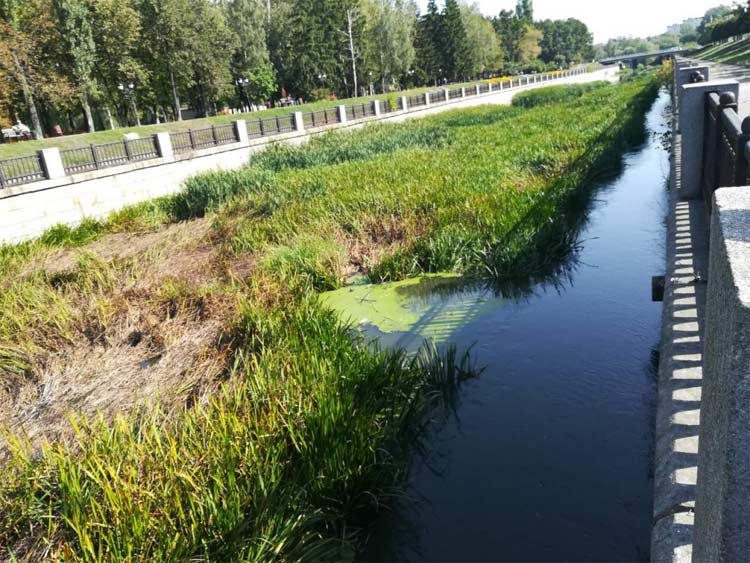 Температура води близька до температури повітря.
Рівень рекреаційного навантаження: немає стоянок і відпочивальників, інколи 1 на 1 км. Прибережна захисна смуга засмічена - зустрічаються предмети неприродного походження – пластик, метал, скло, інші побутові відходи.
Для дослідження екологічного стану річки Сумки 
обрано наступні точки:
№ 1 (за Косівщинським водосховищем, 
каналізоване русло), 





№ 2 (вул. Холодногірська), 


№ 3 (вул. Лугова, поблизу центрального ринку), 


№ 4 (вул. Горького).
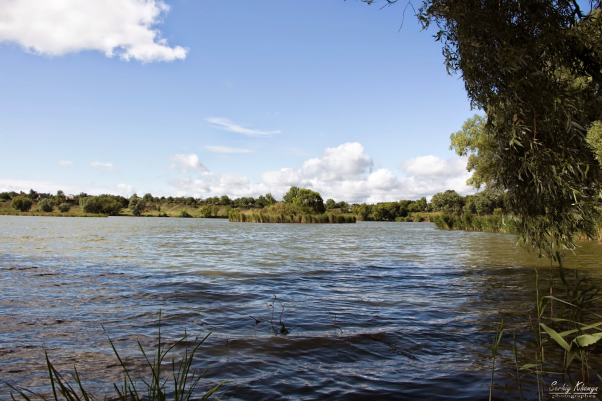 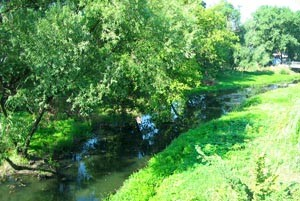 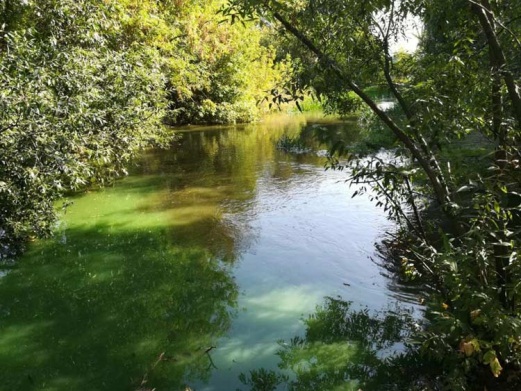 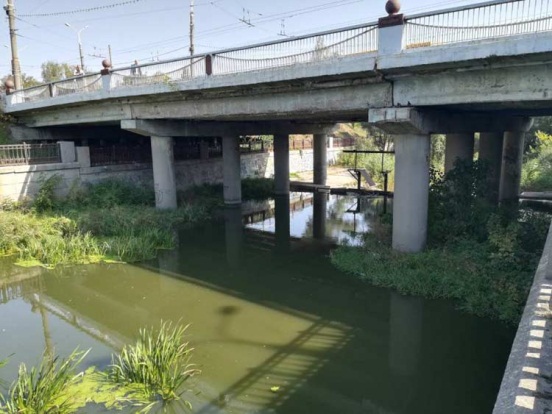 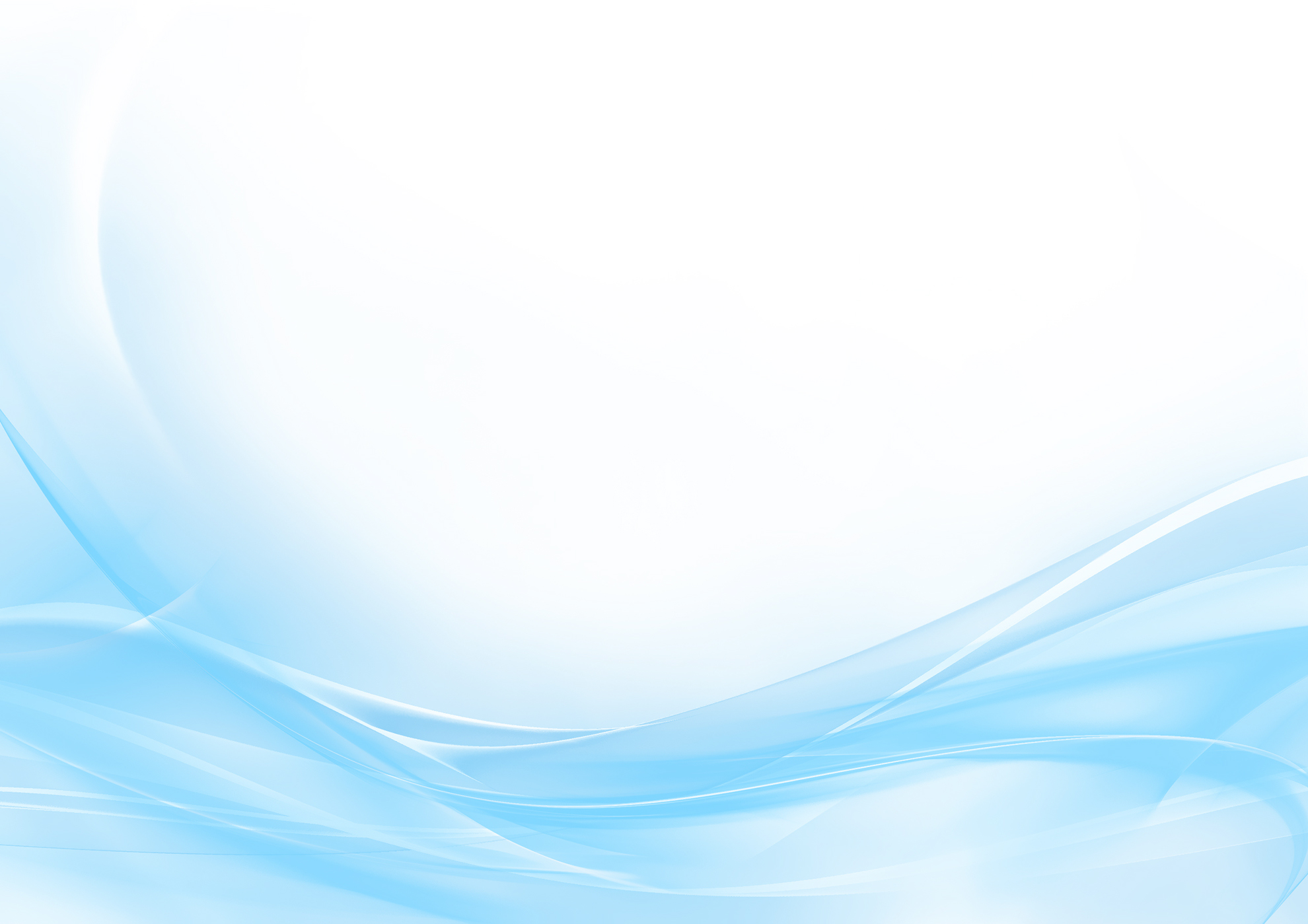 Взяття проб гідробіонтів
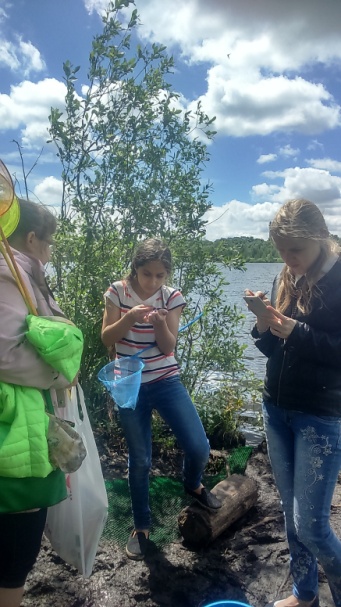 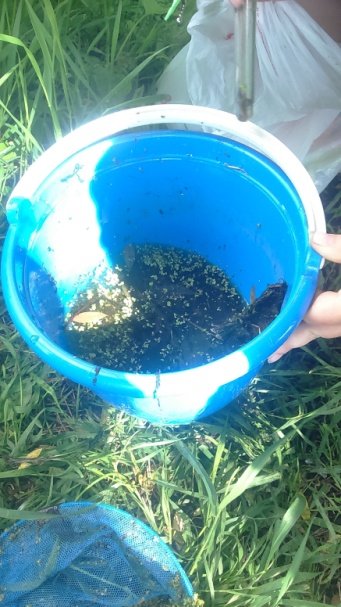 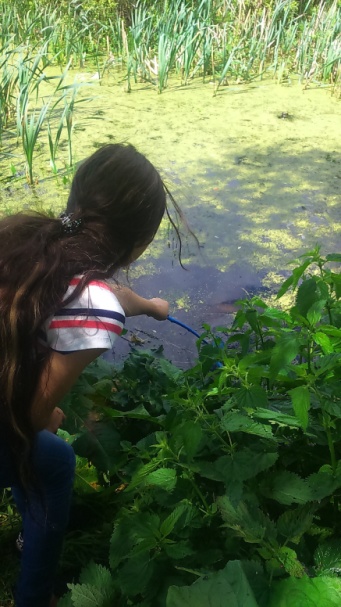 Збирання матеріалу виконувалось сачком, яким рухали в різних напрямках уздовж водяної рослинності, руками збирали тварин з рослин, банкою брали пробу ґрунту, яка потім промили у великій кількості води у тазку.
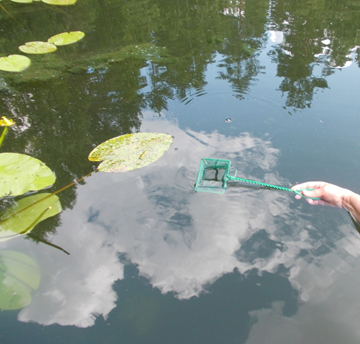 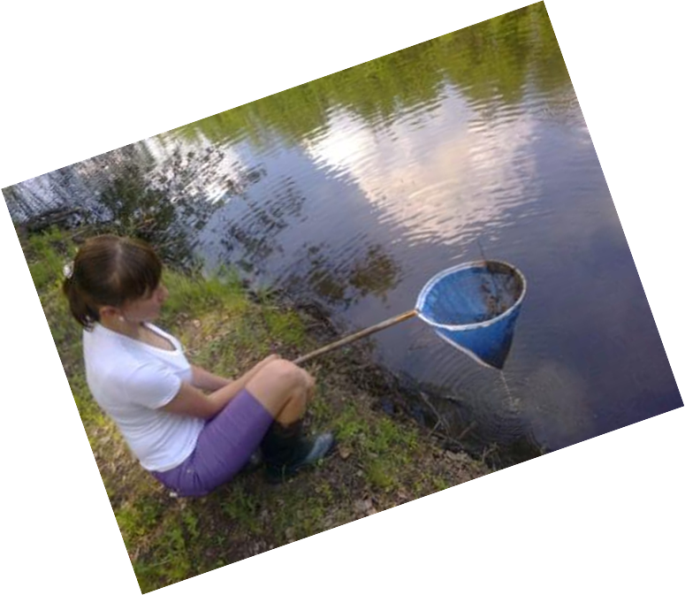 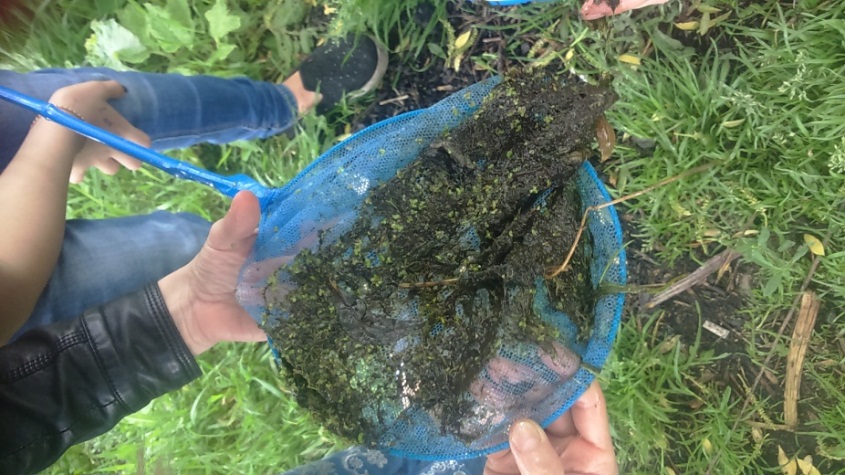 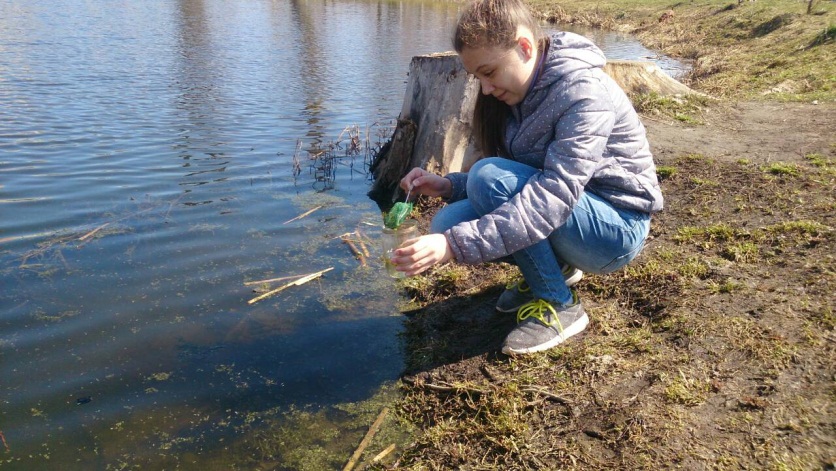 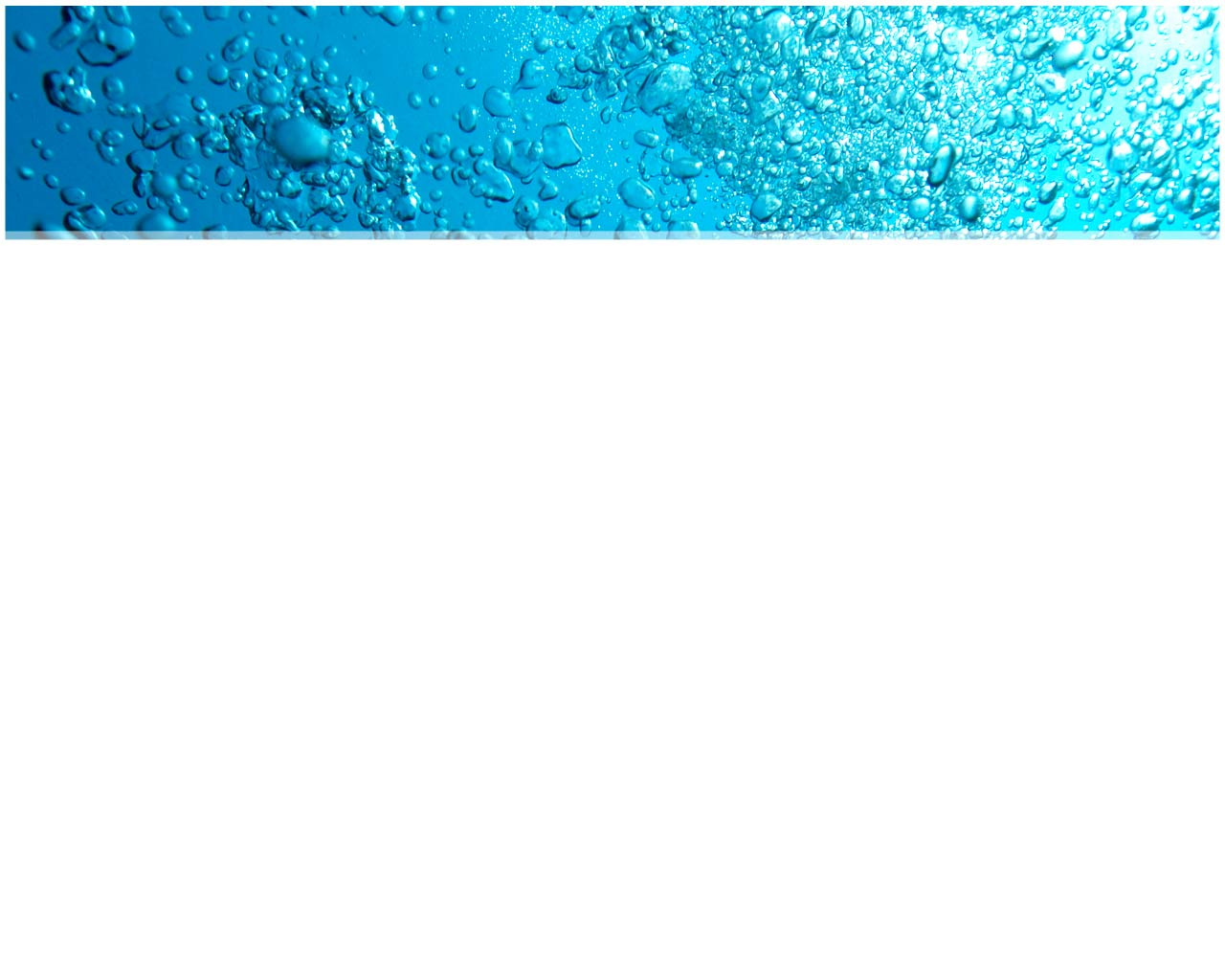 Визначення видового складу організмів
Після збирання матеріалу в кожній з водойм визначили тварин і полічити їх кількість у лабораторних умовах.
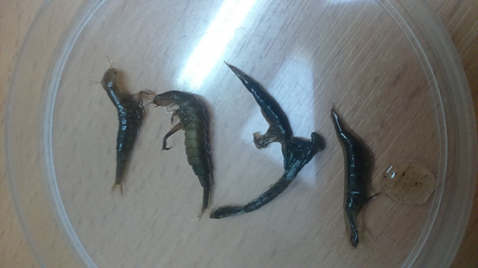 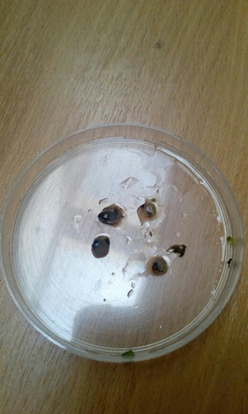 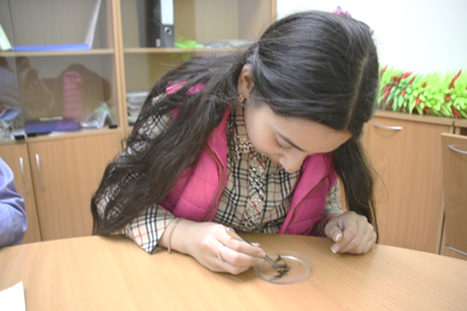 личинки бабок
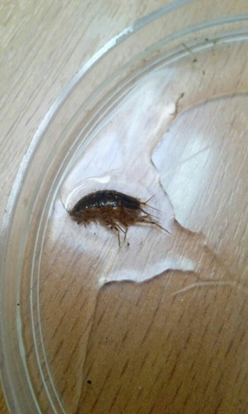 катушки
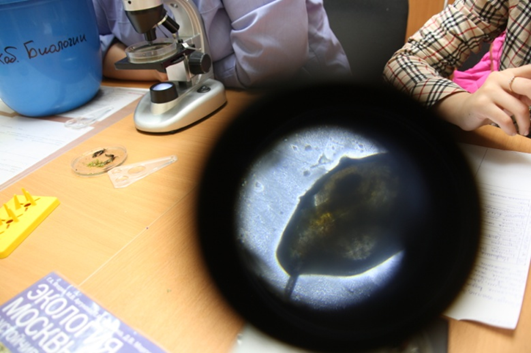 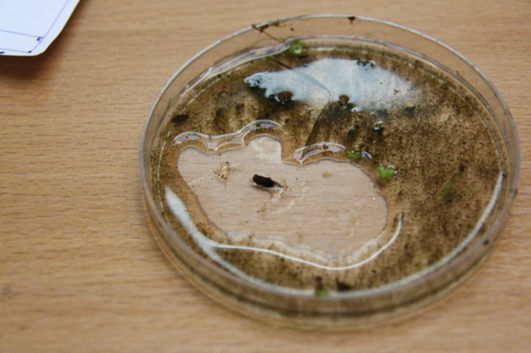 дафнія
клоп-гребляк
бокоплав
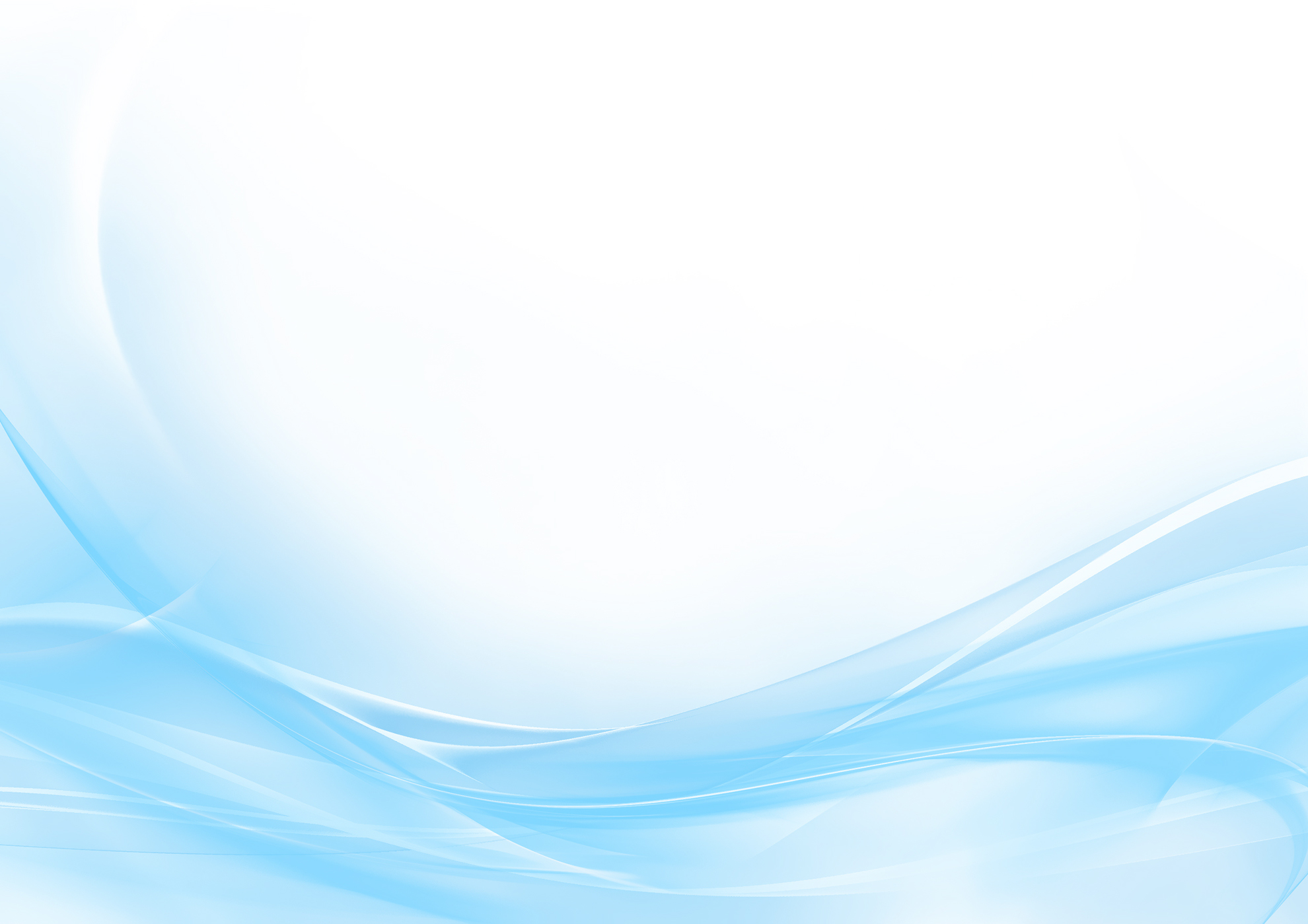 Якісна обробка проб
Для визначення складу організмів, що мешкають у водоймі, учні 7д класу провели розбір проб.
А тепер найдрібніші. Хто тут у нас?
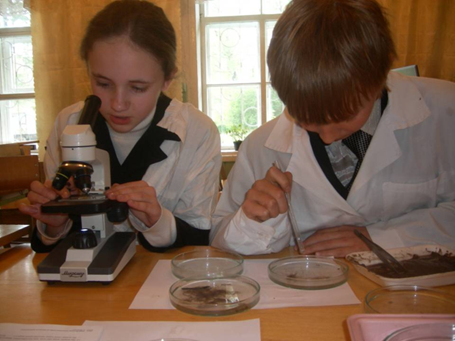 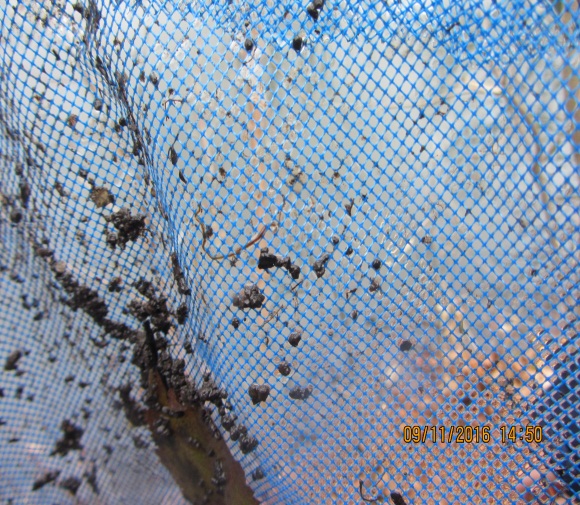 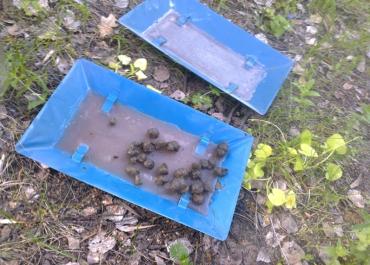 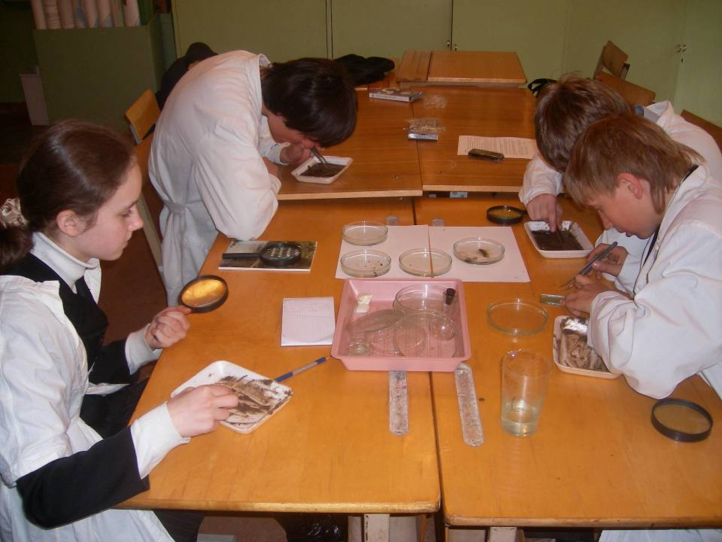 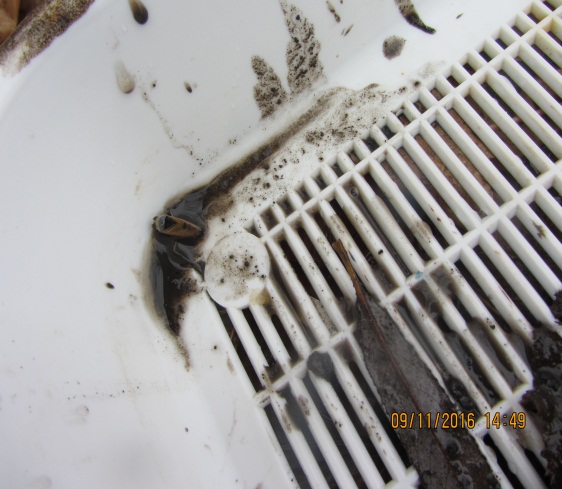 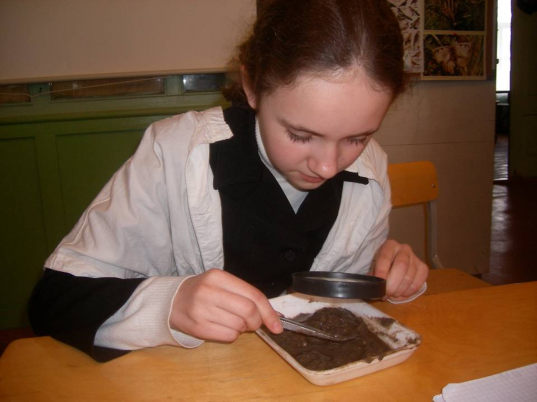 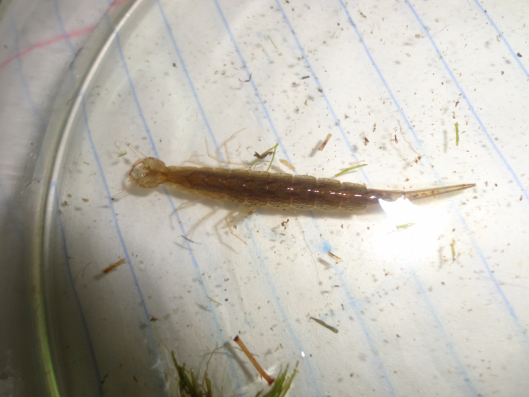 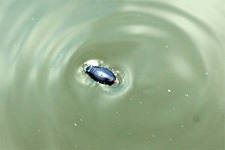 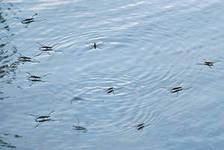 личинка жука-плавунця
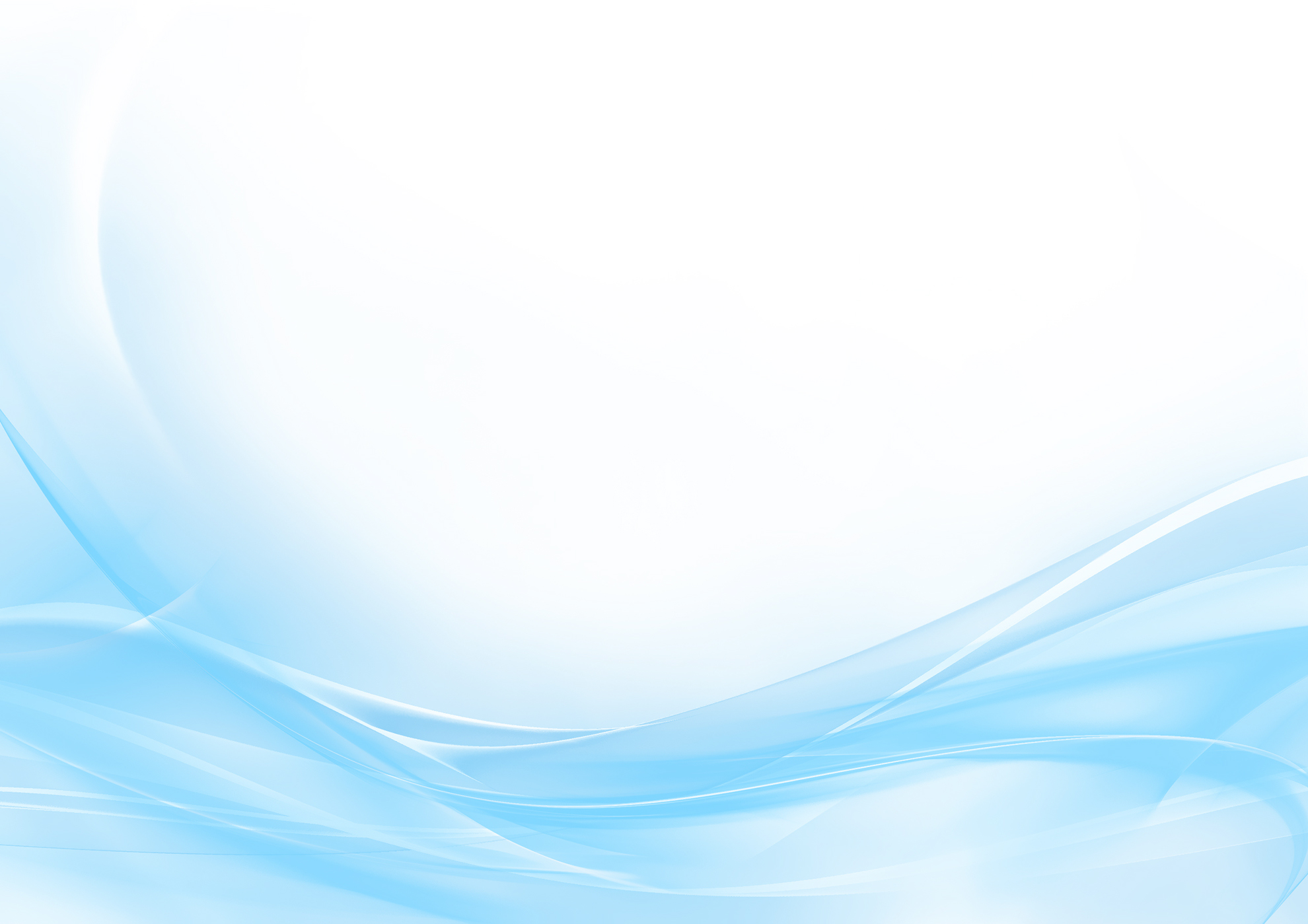 Кількісна оцінка стану водойми – індекс Майєра.
Організми – індикатори відносяться до одного з трьох розділів таблиці.
Точка відбору №1
Індекс Майєра(S):  S = 0x3+2x2+11x1 = 15 – водойма в міру забруднена, ІІІ класу якості, мезосапробна.
Точка відбору №2
Індекс Майєра(S):  S = 0x3+2x2+6x1=10 – водойма забруднена, ІV класу якості, полісапробна.
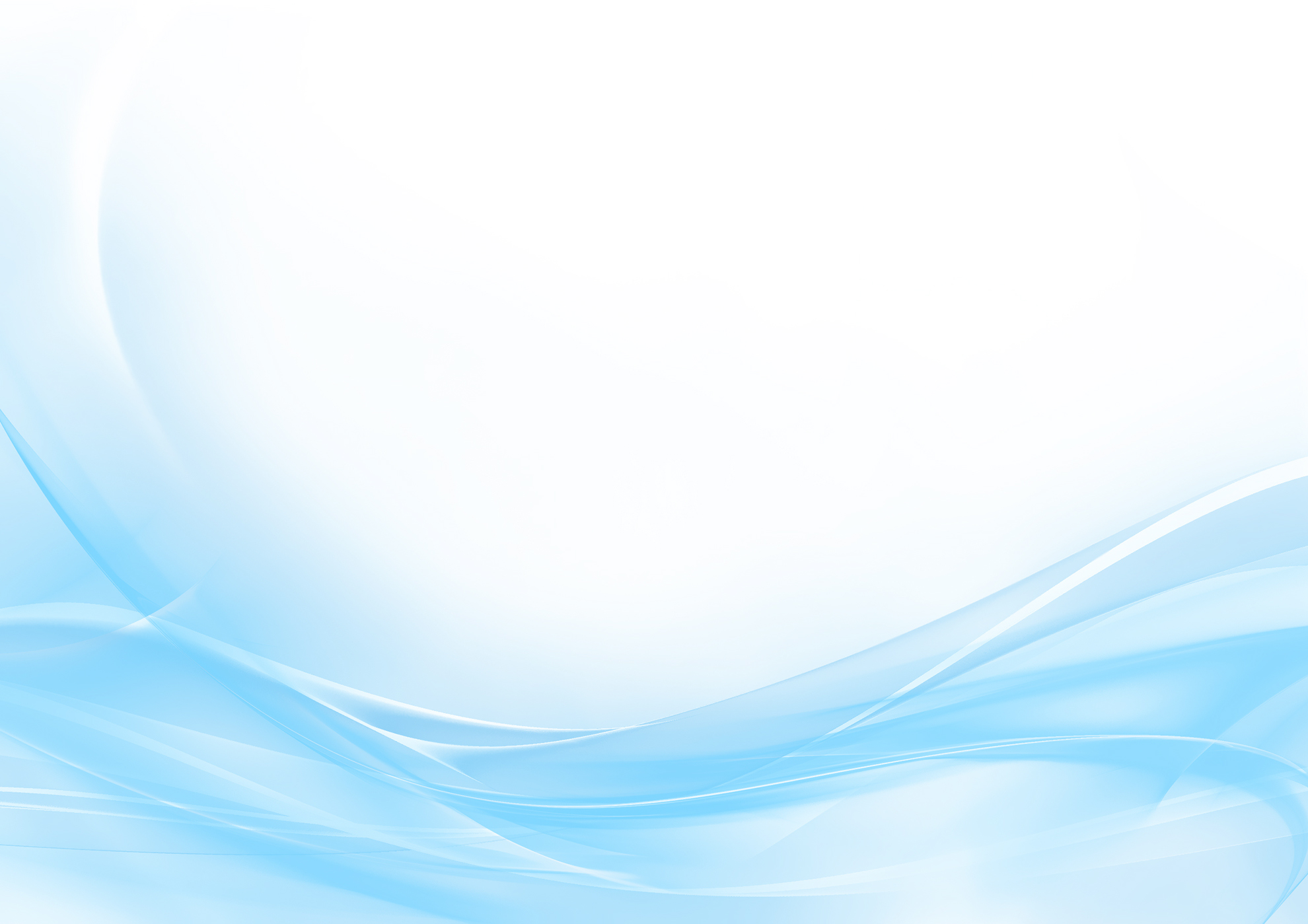 Точка відбору №3
Індекс Майєра(S):  S = 0x3+1x2+8x1=10 - водойма забруднена, ІV класу якості, полісапробна.
Точка відбору №4
Індекс Майєра(S):  S = 0x3+1x2+6x1= 8 - водойма дуже забруднена, V класу якості, полісапробна.
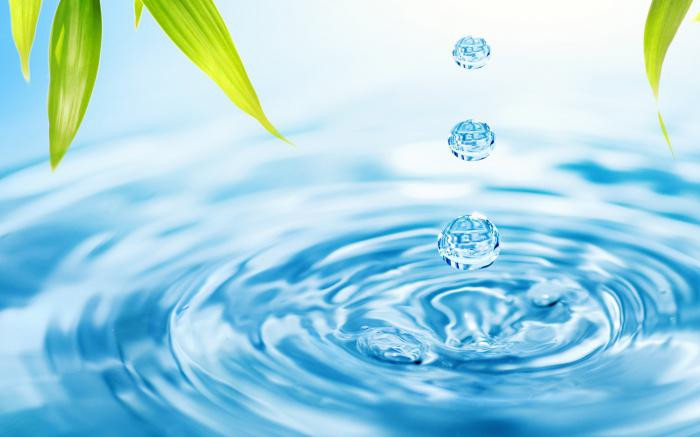 Джерела забруднення річки – засміченість берегів та водного дзеркала річки різноманітним побутовим сміттям. А також скидання в річку забруднення через ливньову каналізацію. Найчастіше це роблять підприємці та фірми, які не бажають платити за злив викидів у міську каналізацію. Автомобілісти зливають відпрацьоване масло, миють машини.
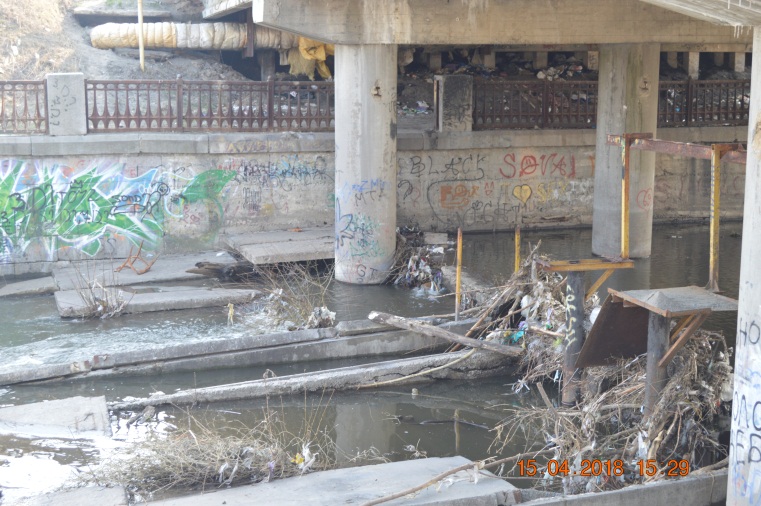 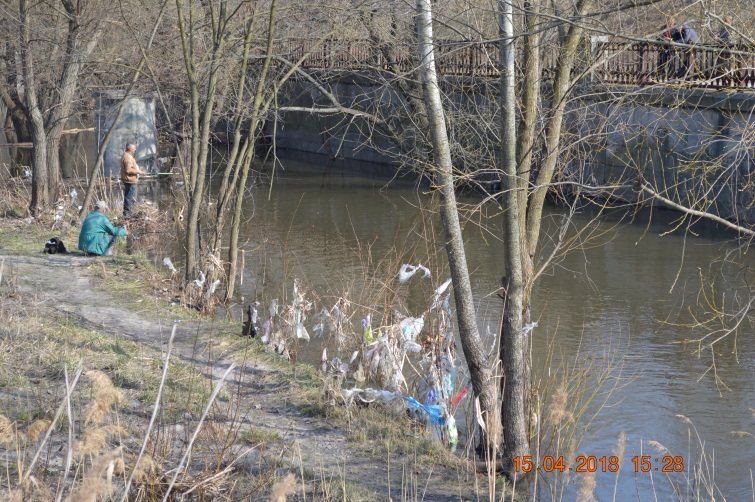 Річка Сумка, автомобільні мости з 
вул. Горького, 
пр. Шевченка
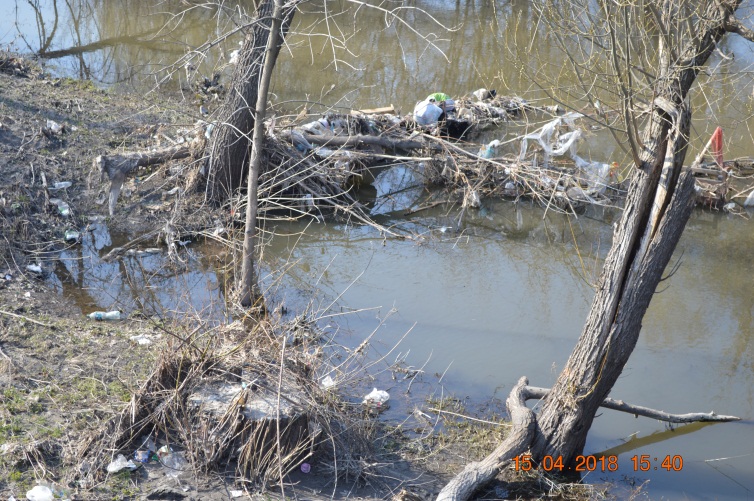 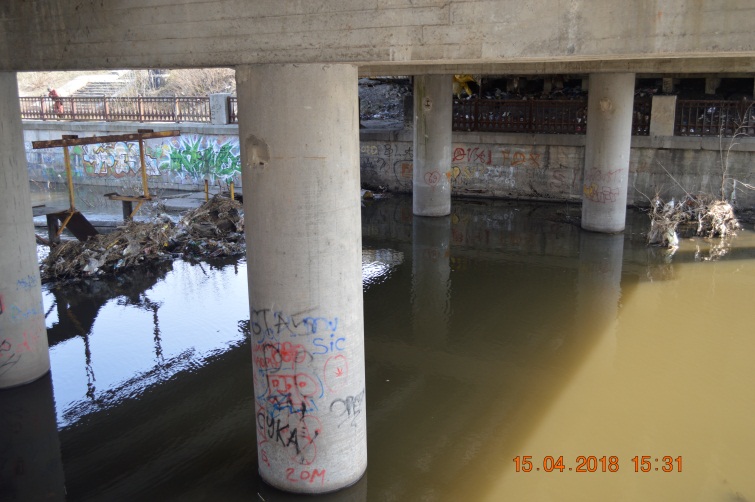 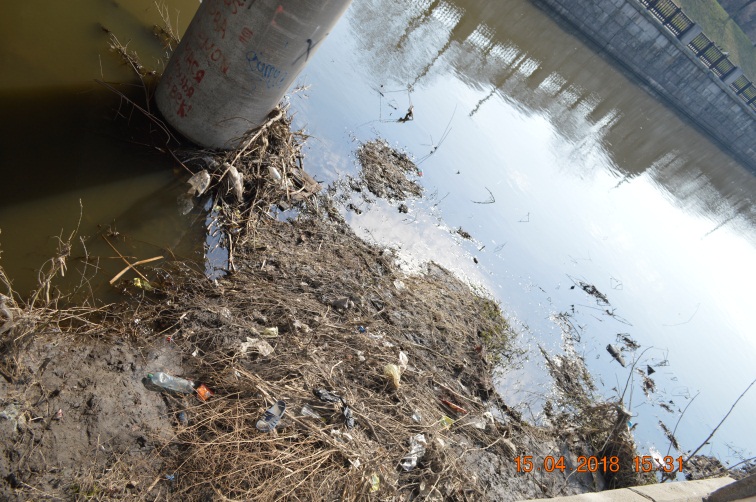 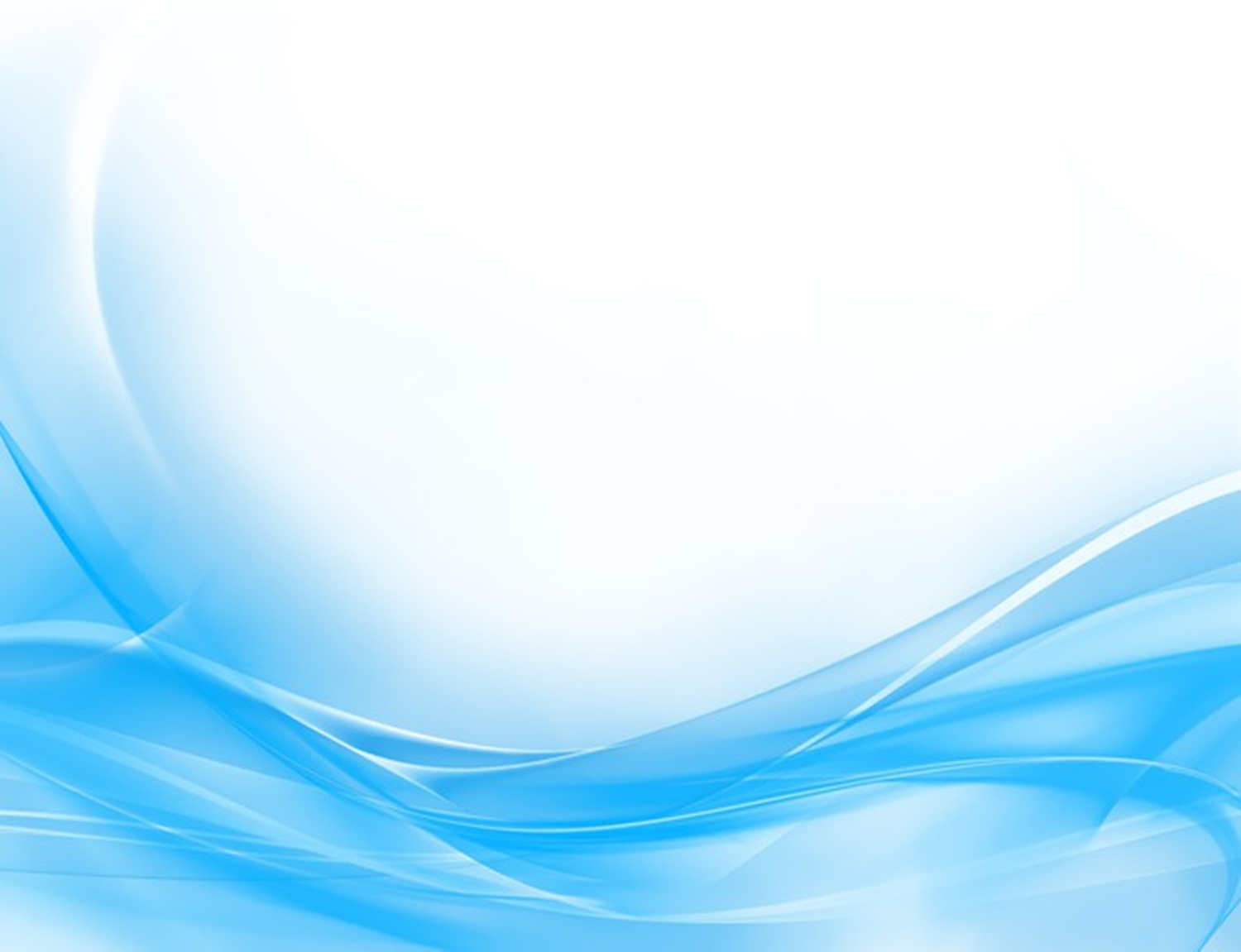 Висновки:
ми ознайомились та застосували на практиці метод біоіндикації;
простота и універсальність метода Майєра дала змогу швидко оцінити стан досліджуваної водойми;
вода в річці Сумка помірно забруднена, забруднена та дуже забруднена; мезосапробна, полісапробна; 3, 4, 5 класів якості в залежності від віддаленості від водосховища. Забруднення в точці №1 можна пояснити тим, що водосховища мають дуже низький самоочисний потенціал, у таких водоймах прогресують процеси накопичення наносів, «цвітіння» води, розростання вищих водних рослин і, як наслідок – вторинне забруднення. Все це обумовлює надходження з Косівщинського водосховища у Сумку води вкрай низької якості. Забруднення в точках № 2, 3, 4 можна пояснити скиданням стічних вод, побутового сміття;
річка знаходиться під значним антропогенним впливом і потребує водоохоронних заходів, щодо покращення її стану;
водойма не може використовуватися в рекреаційних цілях.
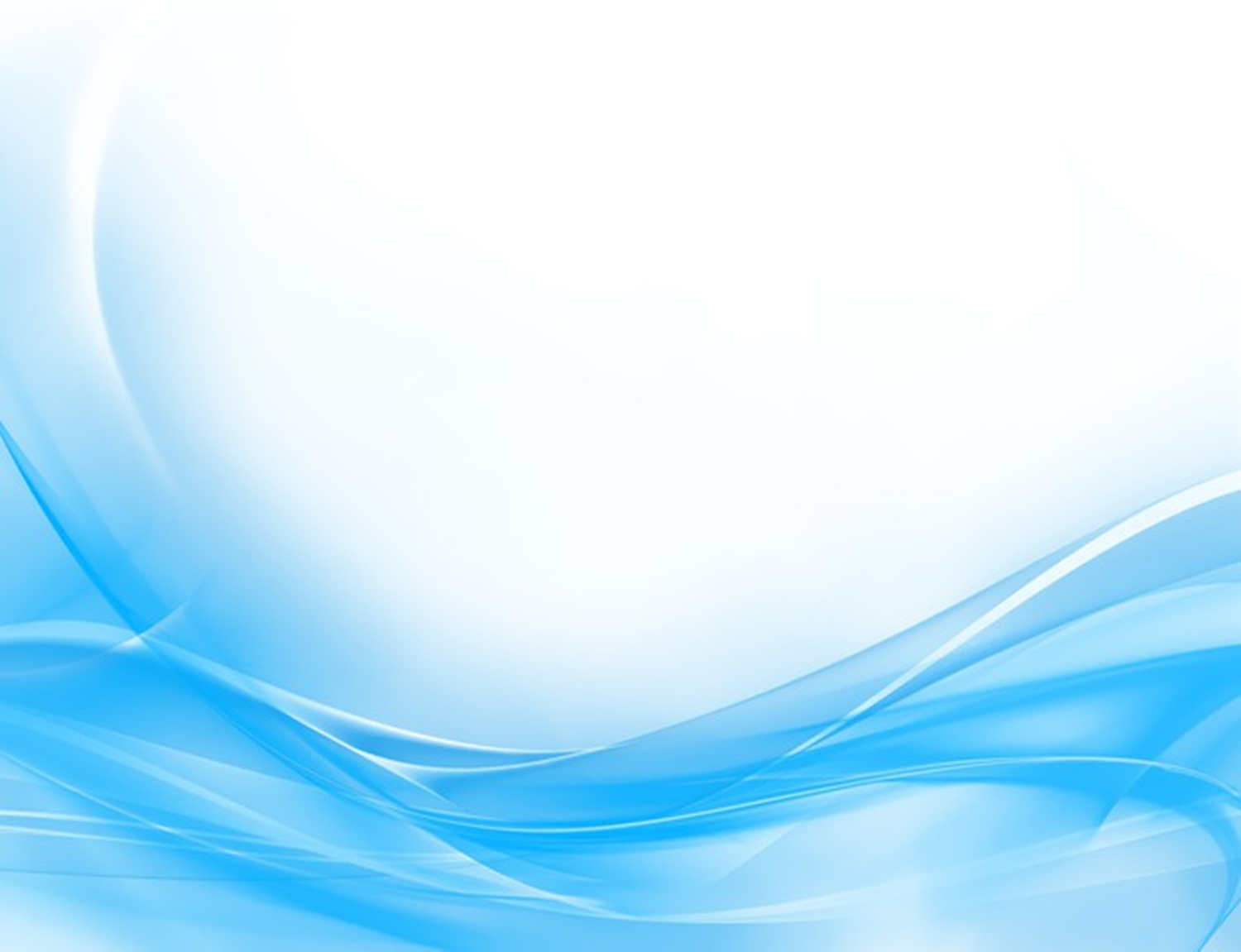 Рекомендації щодо покращення стану річки Сумка:
очистити річку від побутового сміття, донних відкладень, дерев, що упали;
створити санітарну зону, яка б захищала від забруднення оточуюче середовище людьми, виділення на місцевості водоохоронних зон; 
наочна природоохоронна агітація та екологічне виховання населення через засоби масової інформації; 
вздовж річки поставити екологічні знаки, які закликають до охорони водойми;
ліквідувати сміттєзвалища по берегах річки;
продовжити моніторингові дослідження річки; 
зниження впливу Косівщинського водосховища;
 зниження впливу господарської діяльності на річку, тобто активізації роботи з виявлення самовільних каналізаційних мереж, які влаштовують мешканці прилеглих будинків, адже по них у річку скидаються неочищені стоки;
заборонити скидання неочищених стоків;
забезпечення належного стану комунікацій каналізаційних мереж, мереж дощової каналізації й організованого відведення стоку з автошляхів.
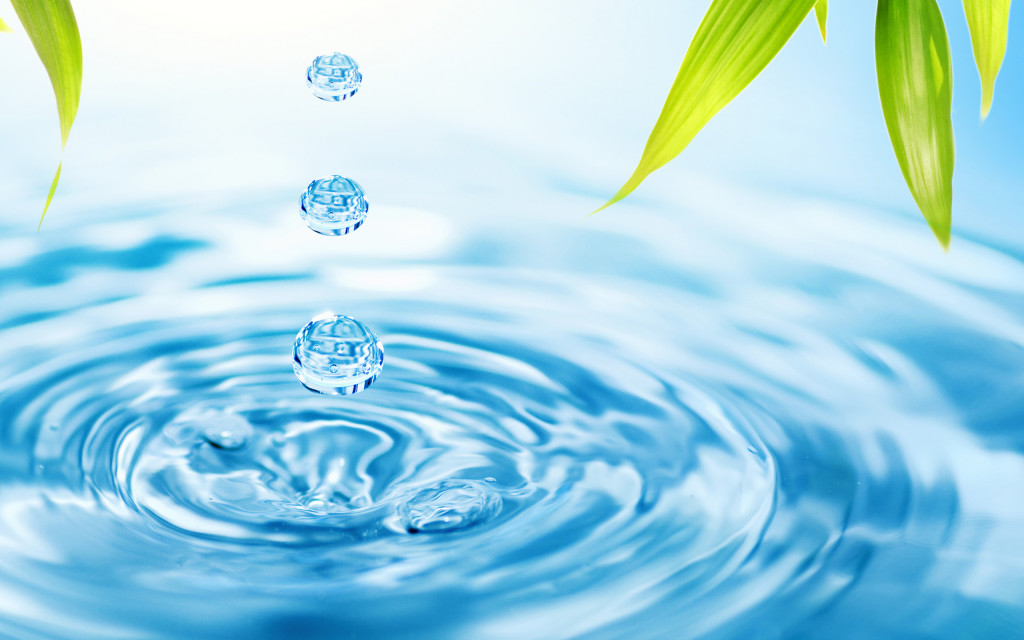 Дякую за увагу!
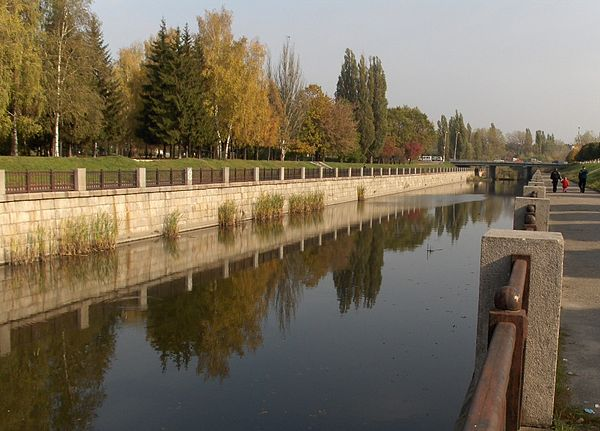 Вода! У тебе немає  ані  смаку, ані  кольору, ані  запаху, тебе  неможна описати, тобою насолоджуєшся, не розуміючи, що ти є. Ти не просто необхідна для життя, ти і є життя.Ти— найбільше  у  світі  багатство…(Антуан де Сент-Екзюпері)